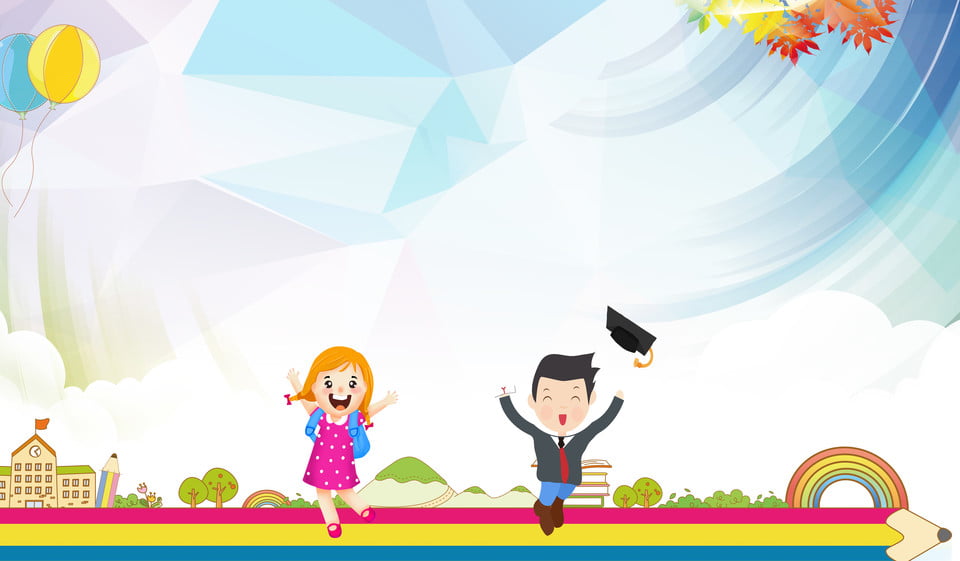 MÔN: TIẾNG VIỆT - Lớp 4
Tập làm văn
 Luyện tập quan sát cây cối
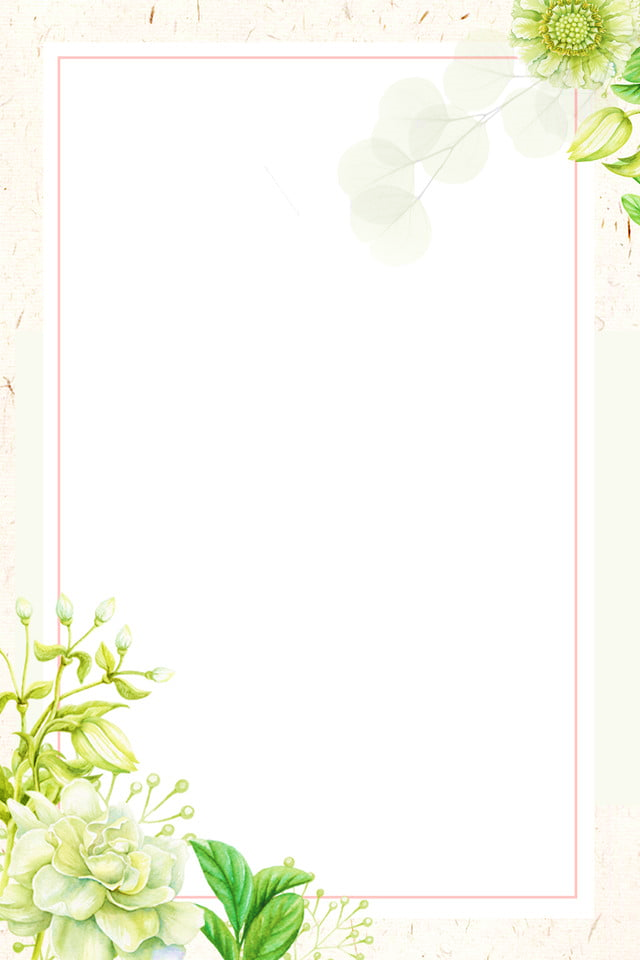 NHỮNG ĐIỀU CẦN LƯU Ý
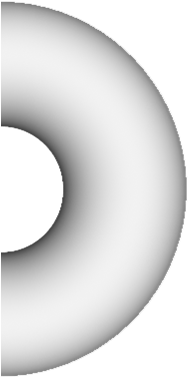 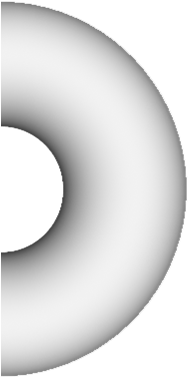 Chuẩn bị đầy đủ sách giáo khoa và dụng cụ học tập.
1
2
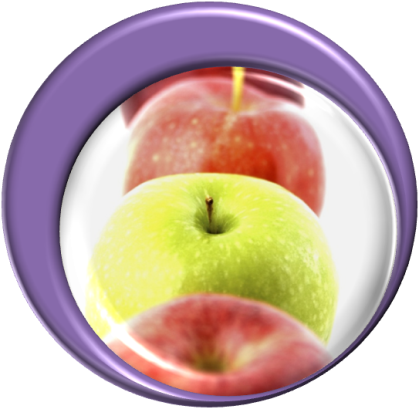 Ngồi học ngay ngắn ở nơi có đủ ánh sáng.
3
Tập trung lắng nghe và chủ động ghi chép.
4
Thực hành yêu cầu của giáo viên.
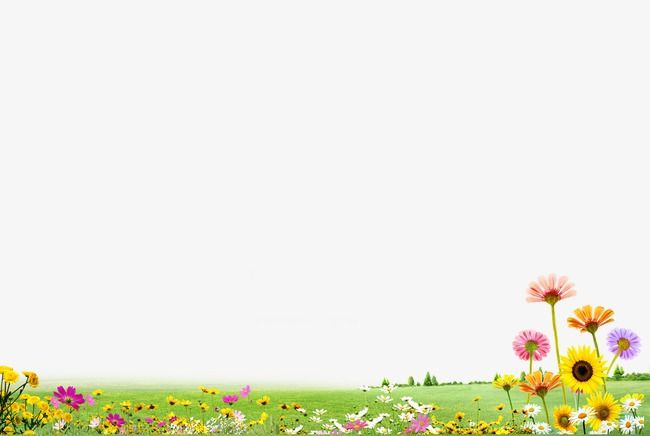 HOẠT ĐỘNG MỞ ĐẦU
Câu 1: Nêu cấu tạo bài văn miêu tả cây cối?
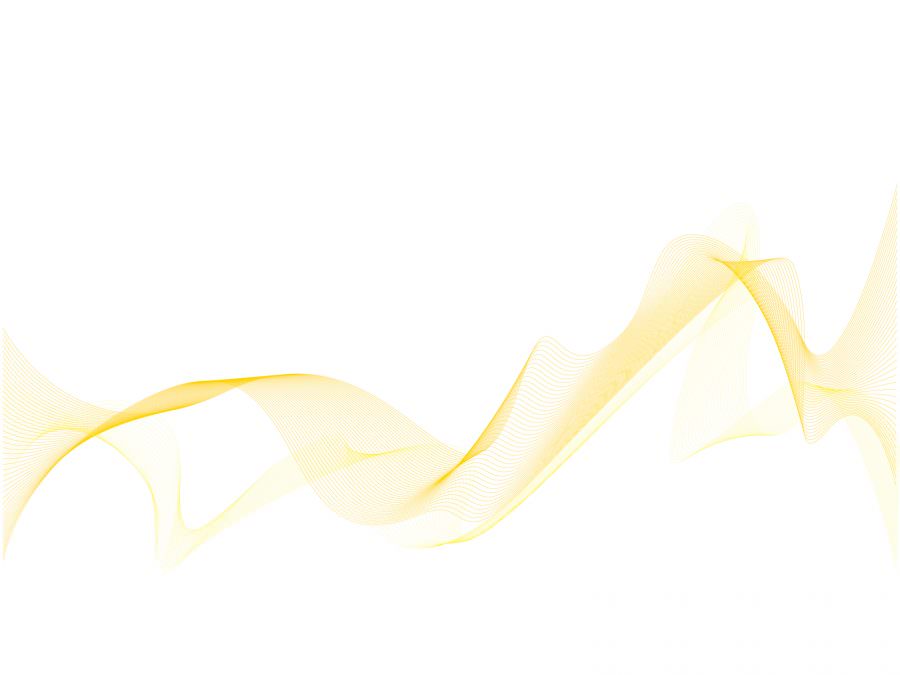 Tả hoặc giới thiệu bao quát về cây
Mở bài:
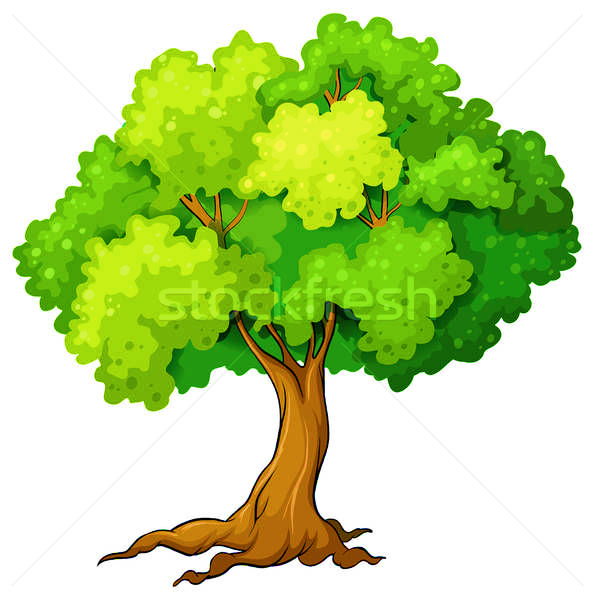 Tả từng thời kì phát triển của cây
Cấu tạo bài văn 
miêu tả cây cối
Thân bài
Tả từng bộ phận của cây
Nêu lợi ích của cây
Kết bài
Ấn tượng đặc biệt
Tình cảm của người tả
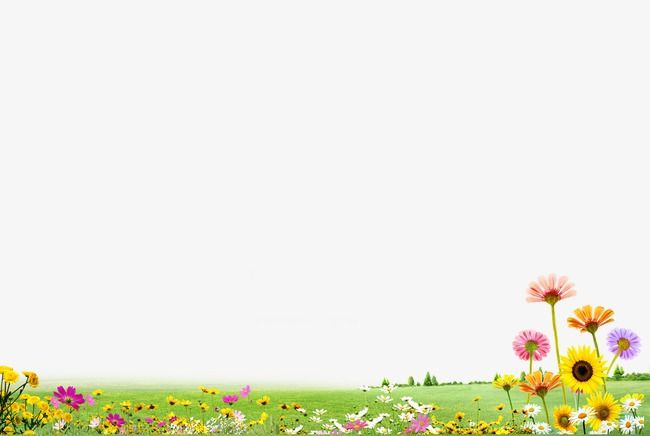 HOẠT ĐỘNG MỞ ĐẦU
Câu 1: Nêu cấu tạo bài văn miêu tả cây cối?
Câu 2: Khi miêu tả cây cối ta có thể miêu tả theo trình tự nào?
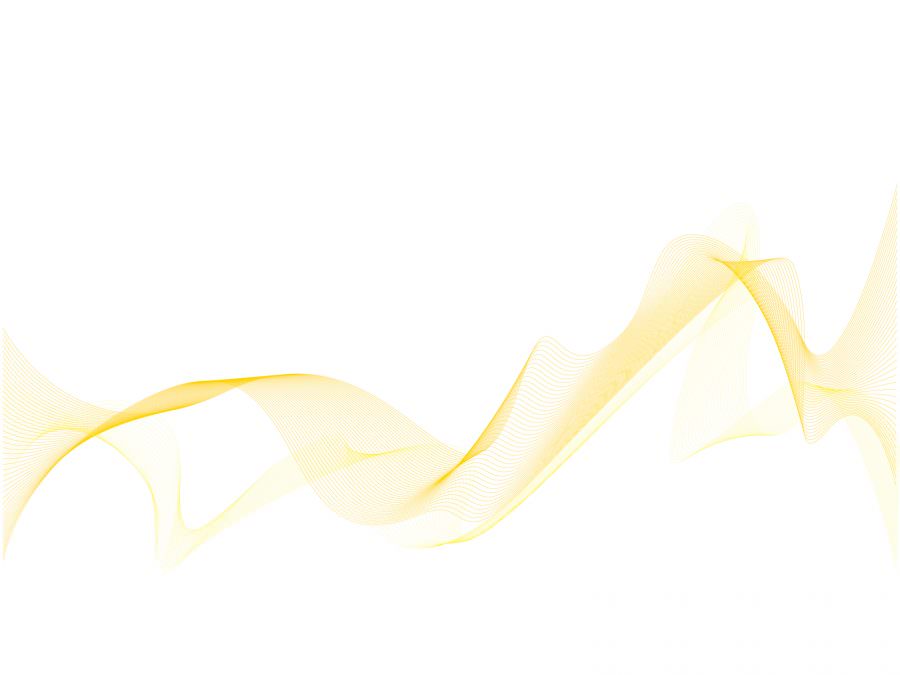 Tả từng thời kì phát triển của cây
Trình tự 
miêu tả
Tả từng bộ phận của cây
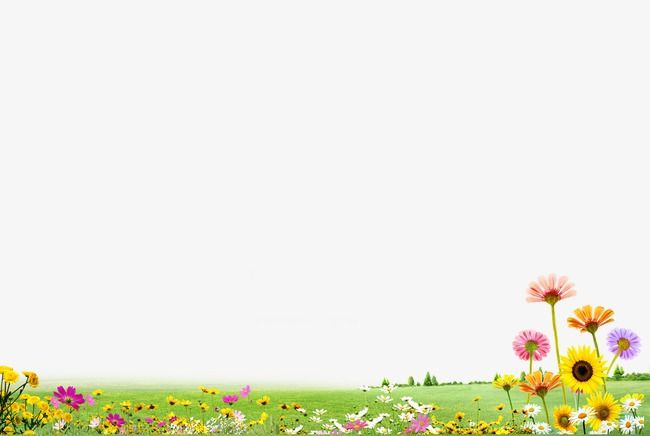 Thứ năm ngày 6 tháng 1 năm 2022
Tập làm văn
Luyện tập quan sát cây cối
Bài 1: Đọc lại 3 bài văn tả cây cối mới học (Sầu riêng, Bãi ngô, Cây gạo) và  nhận xét:
a. Tác giả mỗi bài văn quan sát cây theo trình tự như thế nào?
b. Các tác giả quan sát cây bằng những giác quan nào?
c. Chỉ ra những hình ảnh so sánh, nhân hóa mà em thích. Theo em, các hình ảnh so sánh và nhân hóa này có tác dụng gì?
d. Trong ba bài văn trên, bài văn nào tả một loài cây, bài văn nào miêu tả một cây cụ thể?
e. Theo em, miêu tả một loài cây có điểm gì giống và điểm gì khác với miêu tả một cây cụ thể?
Bài 1: Đọc lại 3 bài văn tả cây cối mới học (Sầu riêng, Bãi ngô, Cây gạo) và  nhận xét:
a. Tác giả mỗi bài văn quan sát cây theo trình tự như thế nào?
SGK/34
SẦU RIÊNG
    
        Sầu riêng là loại trái quý của miền Nam. Hương vị nó hết sức đặc biệt, mùi thơm đậm, bay rất xa, lâu tan trong không khí. Còn hàng chục mét mới tới nơi để sầu riêng, hương đã ngào ngạt xông vào cánh mũi. Sầu riêng thơm mùi của mít chín quyện với hương bưởi, béo cái béo của trứng gà, ngọt cái vị của mật ong già hạn. Hương vị quyến rũ đến kì lạ.

        Hoa sầu riêng trổ vào cuối năm. Gió đưa hương thơm ngát như hương cau, hương bưởi tỏa khắp khu vườn. Hoa đậu từng chùm, màu trắng ngà. Cánh hoa nhỏ như vảy cá, hao hao giống cánh sen con, lác đác vài nhụy, li ti giữa những cánh hoa. Mỗi cuống hoa ra một trái. Nhìn trái sầu riêng lủng lẳng dưới cành trông giống những tổ kiến. Mùa trái rộ vào tháng tư, tháng năm ta.
     
        Đứng ngắm cây sầu riêng, tôi cứ nghĩ mãi về cái dáng cây kì lạ này. Thân nó khẳng khiu, cao vút, cành ngang thẳng đuột, thiếu cái dáng cong, dáng nghiêng, chiều quằn, chiều lượn của cây xoài, cây nhãn. Lá nhỏ xanh vàng, hơi khép lại, tưởng như lá héo. Vậy mà khi trái chín, hương tỏa ngạt ngào, vị ngọt đến đam mê.
(Mai Văn Tạo)
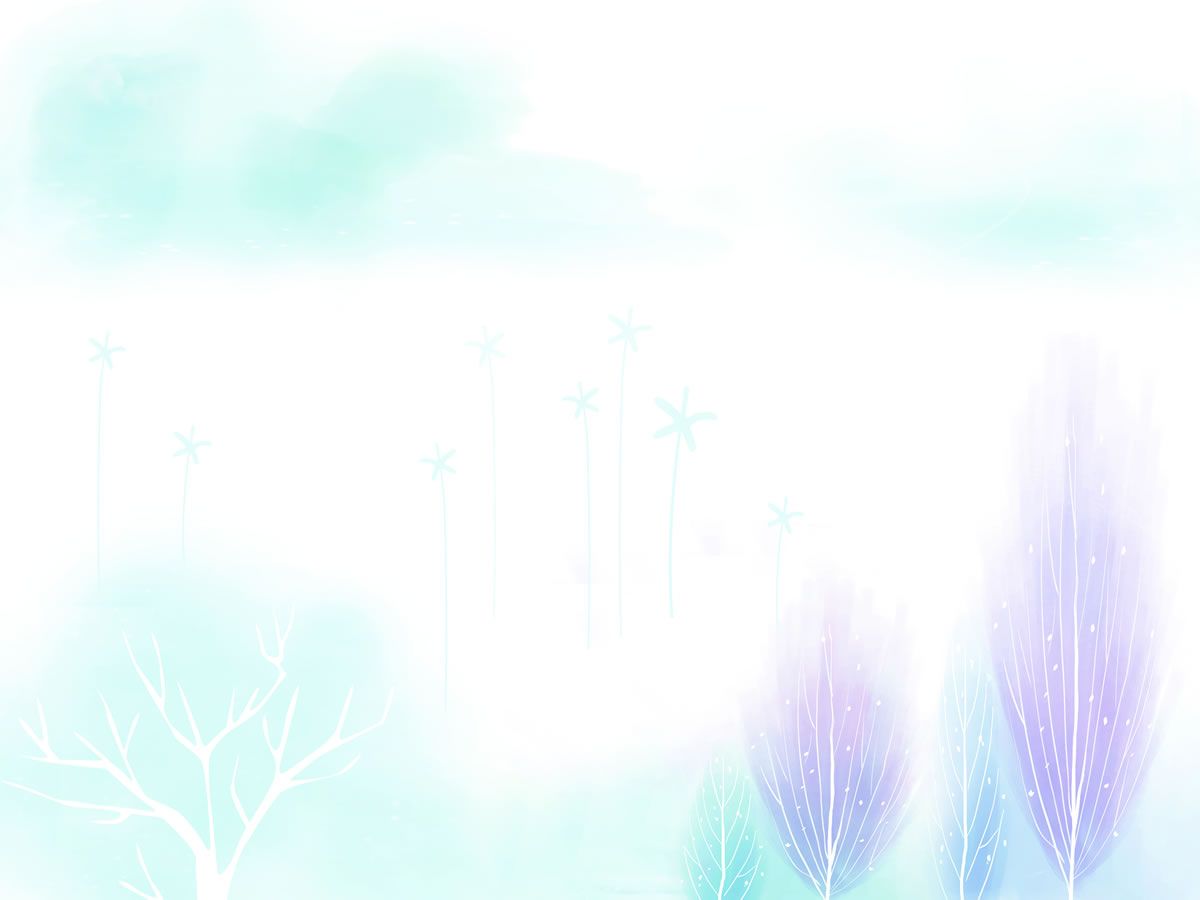 SGK/30
Bãi ngô
Bãi ngô quê em ngày càng xanh tốt. Mới dạo nào những cây ngô còn lấm tấm như mạ non. Thế mà chỉ ít lâu sau, ngô đã thành cây rung rung trước gió và ánh nắng. Những lá ngô rộng dài, trổ ra mạnh mẽ, nõn nà.
      Trên ngọn, một thứ búp như kết bằng nhung và phấn vươn lên. Những đàn bướm trắng,bướm vàng bay đến, thoáng đỗ rồi bay đi. Núp trong cuống lá, những búp ngô non nhú lên và lớn dần. Mình có nhiều khía vàng vàng và những sợi tơ hung hung bọc trong làn áo mỏng óng ánh.
       Trời nắng chang chang, tiếng tu hú gần xa ran ran. Hoa ngô xơ xác như cỏ may. Lá ngô quắt lại rủ xuống. Những bắp ngô đã mập và chắc, chỉ còn chờ tay người đến bẻ mang về. 					
                                                                                         Nguyên Hồng
SGK/32
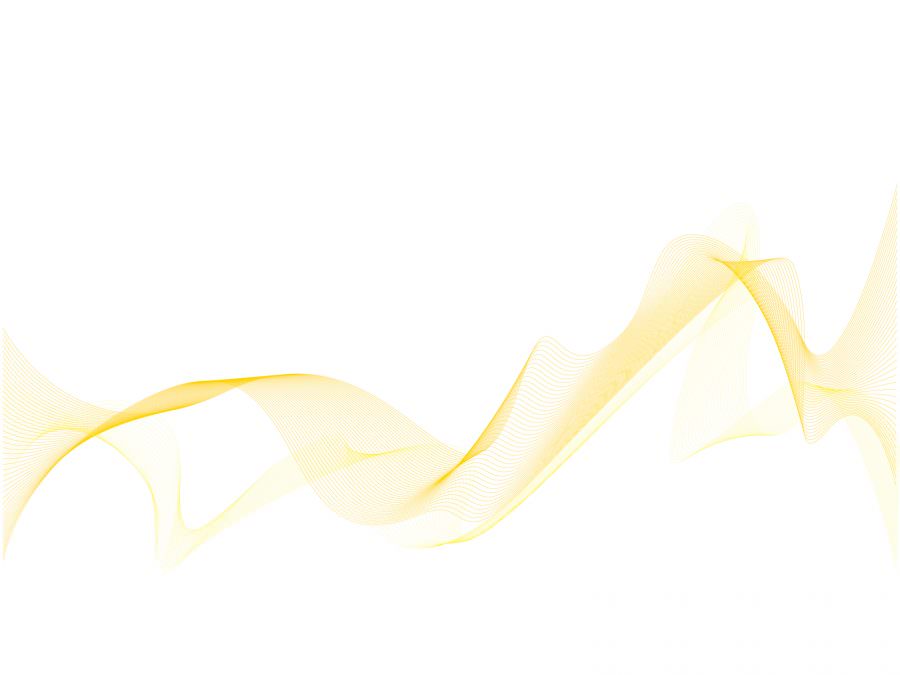 Cây gạo
            Cây gạo già mỗi năm lại trở lại tuổi xuân, cành nặng trĩu những hoa đỏ mọng và đầy tiếng chim hót. Chỉ cần một làn gió nhẹ hay một đôi chim mới đến là có ngay mấy bông hoa lìa cành. Những bông hoa rơi từ trên cao, đài hoa nặng chúi xuống, những cánh hoa đỏ rực quay tít như chong chóng nom thật đẹp.
           Hết mùa hoa, chim chóc cũng vãn. Cây gạo chấm dứt những ngày tưng bừng ồn ã, lại trở về với dáng vẻ xanh mát, trầm tư. Cây đứng im cao lớn, hiền lành, làm tiêu cho những con đò cập bến và cho những đứa con về thăm quê mẹ.
          Ngày tháng đi thật chậm mà cũng thật nhanh. Những bông hoa đỏ ngày nào đã trở thành những quả gạo múp míp, hai đầu thon vút như con thoi. Sợi bông trong quả đầy dần, căng lên; những mảnh vỏ tách ra cho các múi bông nở đều, chín như nồi cơm chín đội vung mà cười, trắng lóa. Cây gạo như treo rung rinh hàng ngàn nồi cơm gạo mới.
					                                     Theo  VŨ TÚ NAM
a. Tác giả mỗi bài văn quan sát cây theo trình tự như thế nào?
SẦU RIÊNG
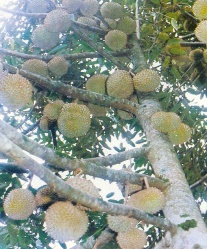 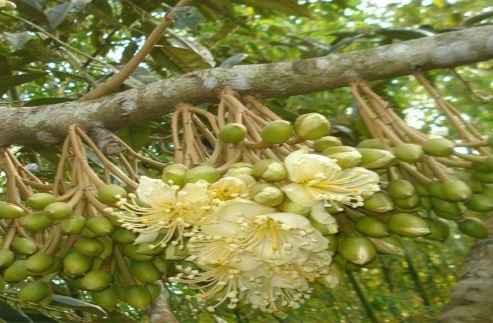 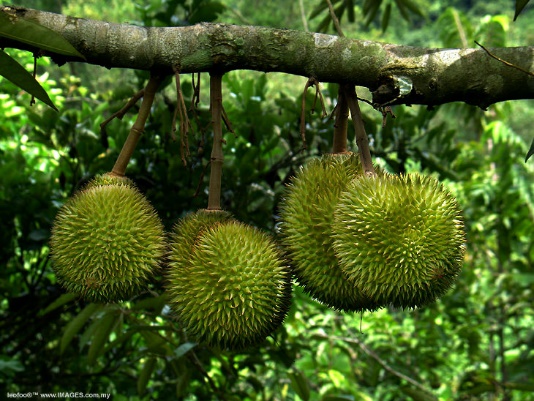 Dáng cây sầu riêng
Quả sầu riêng
Hoa sầu riêng
Quan sát từng bộ phận của cây
BÃI NGÔ
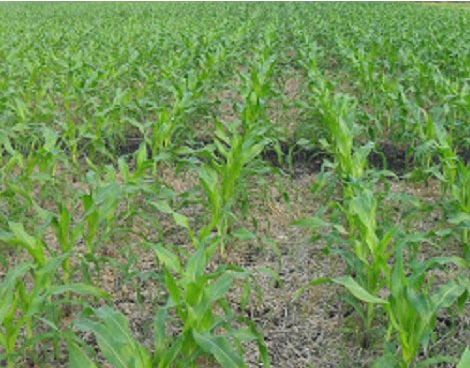 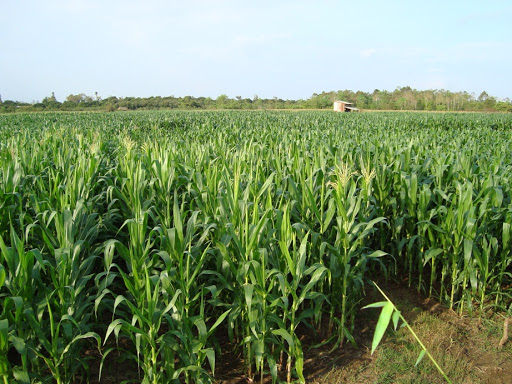 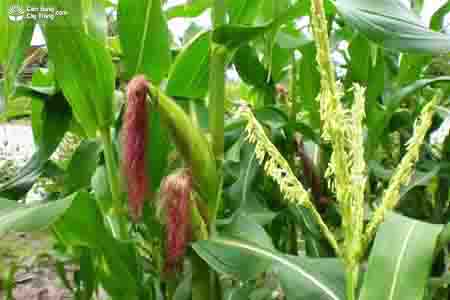 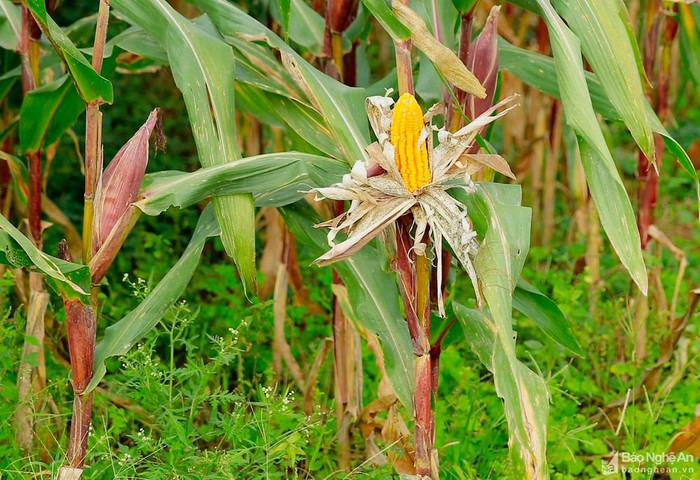 Quan sát từng thời kì phát triển của cây
CÂY GẠO
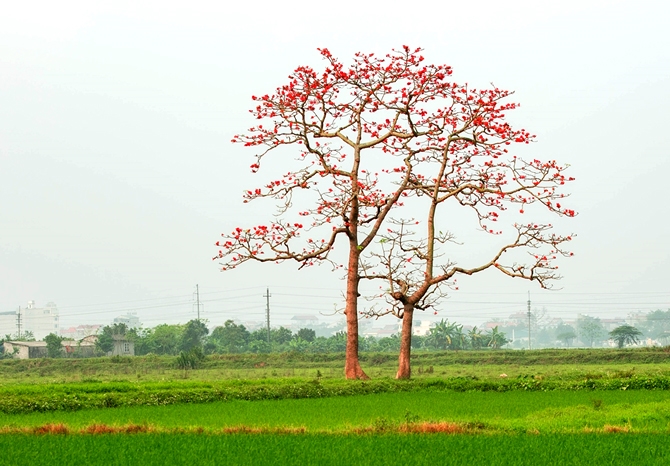 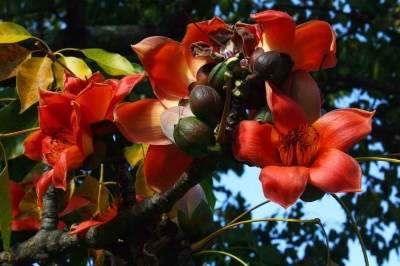 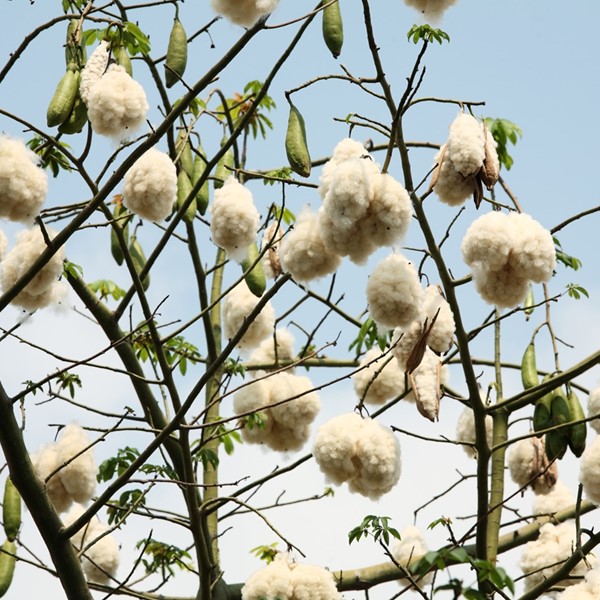 Quan sát từng thời kì phát triển của bông gạo
b. Các tác giả quan sát cây bằng những giác quan:
c. Những hình ảnh so sánh và nhân hóa:
Bài sầu riêng:        - Hoa sầu riêng ngan ngát như hương cau, hương bưởi.	   - Cánh hoa nhỏ như vảy cá, hao hao giống cánh sen con.               - Trái lủng lẳng dưới cành trông như tổ kiến.Bài Bãi ngô:	 - Cây ngô lúc nhỏ lấm tấm như mạ non.  	   - Búp như kết bằng nhung và phấn.	   - Hoa ngô xơ xác như cỏ may.Bài Cây gạo:		  - Cánh hoa gạo đỏ rực quay tít như chong chóng.              - Qủa hai đầu thon vút như con thoi.               - Cây như treo rung rinh hàng ngàn nồi cơm gạo mới.
So sánh
Nhân hoá:  
             Bài Bãi ngô:
 - Búp ngô non núp trong cuống lá.
 - Bắp ngô chờ tay người đến bẻ.
		Bài Cây gạo:
- Các múi bông gạo nở đều, chín như nồi cơm chín đội vung mà cười...
- Cây gạo già mỗi năm trở lại tuổi xuân.
- Cây gạo trở nên với dáng vẻ trầm tư. Cây đứng im, cao lớn, hiền lành.
Các hình ảnh so sánh và nhân hóa có tác dụng gì?
Các hình ảnh so sánh, nhân hóa đó có tác dụng làm cho bài văn miêu tả thêm cụ thể, sinh động, hấp dẫn và gần gũi với người đọc.
d) Trong ba bài văn trên, bài nào miêu tả một loài cây, bài nào miêu tả một cái cây cụ thể?
- Bài “Sầu riêng”, “Bãi ngô” : miêu tả một loài cây
- Bài “Cây gạo” : miêu tả một cái cây cụ thể.
e) Miêu tả một loài cây có điểm giống và điểm khác so với miêu tả một cây cụ thể ?
*Giống nhau:
Đều phải quan sát kĩ, sử dụng kết hợp nhiều giác quan
Tả các bộ phận của cây, khung cảnh xung quanh cây
Sử dụng các biện pháp so sánh, nhận hóa…
Bộc lộ tình cảm của người miêu tả
*Khác nhau
Tả cả loài cây cần chú ý đến các đặc điểm để phân biệt loài cây này với loài cây khác
Tả 1 cây cụ thể phải chú ý đến đặc điểm riêng của cây đó để phân biệt nó với các cây cùng loại.
Kết luận: Khi quan sát một cây để tả, ta có thể quan sát từng bộ phận của cây hoặc quan sát từng thời kì phát triển của cây ; kết hợp các giác quan để quan sát ; sử dụng các hình ảnh so sánh, nhân hóa.
+ Tả một loài cây chú ý đặc điểm phân biệt giữa loài cây này và loài cây khác.
+ Tả một cây cụ thể chú ý đặc điểm riêng biệt của loài cây đó.
Bài 2: Quan sát một cây mà em thích trong khu vực trường em (hoặc nơi em ở) và ghi lại những gì em đã quan sát được.
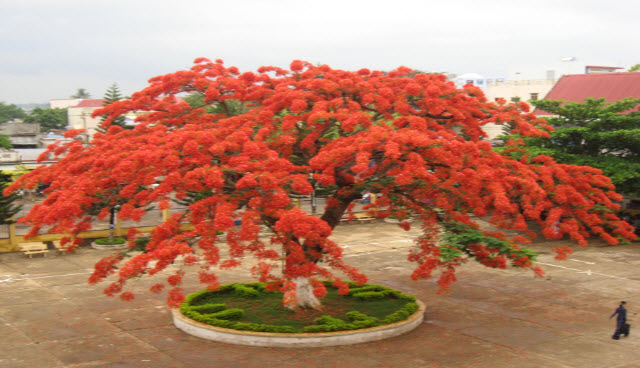 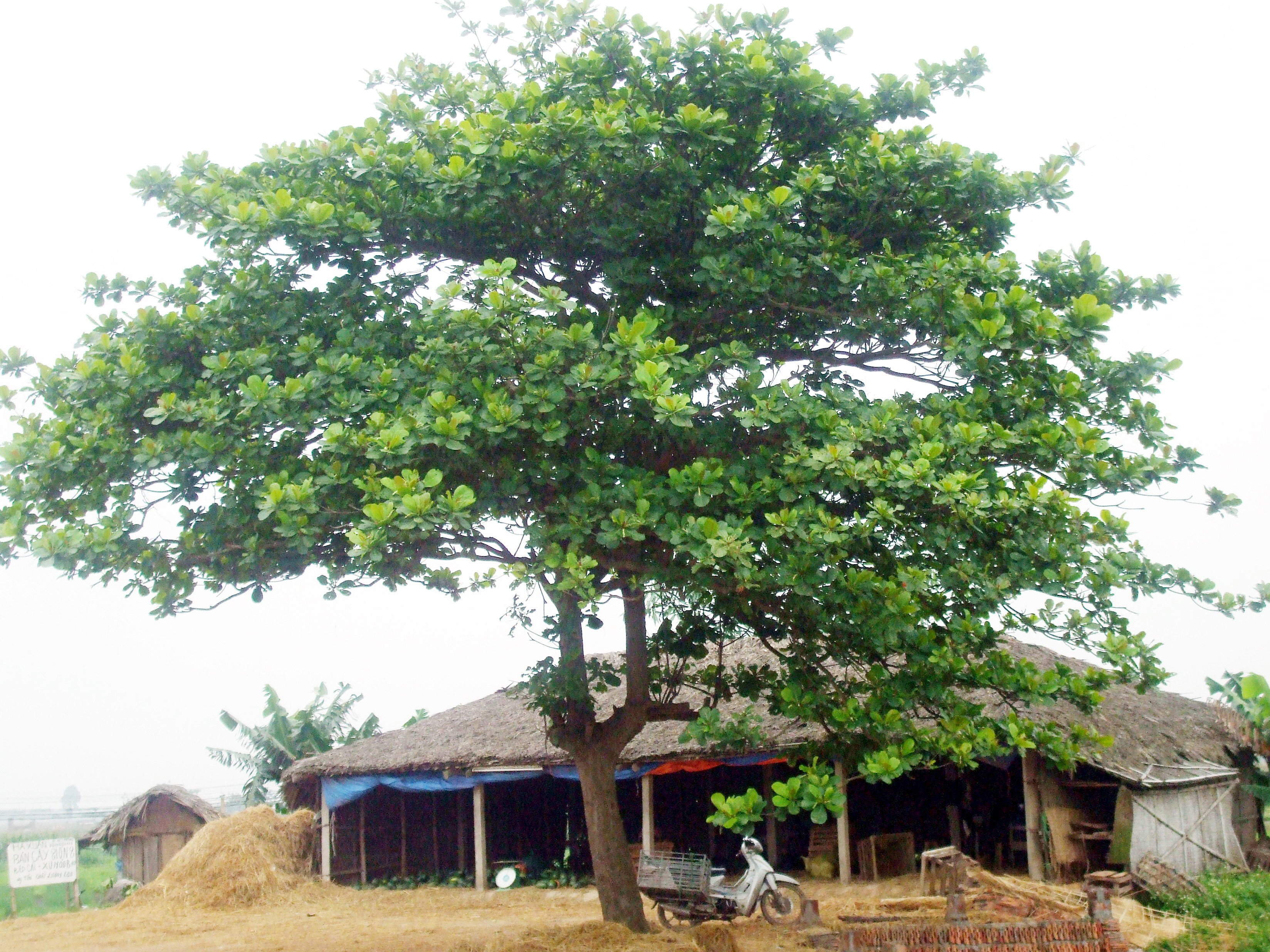 Cây bàng
Cây phượng
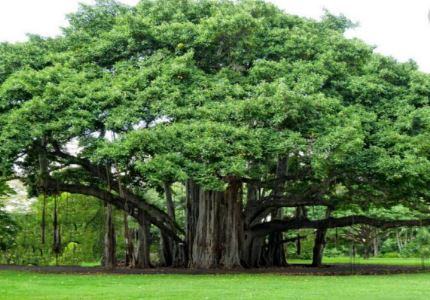 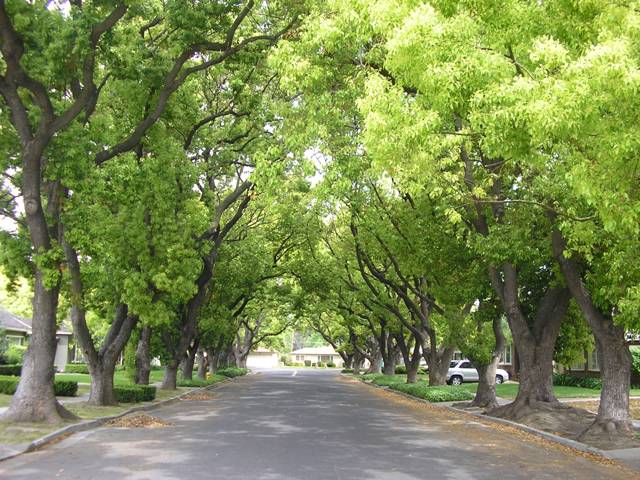 Cây đa
Cây xà cừ
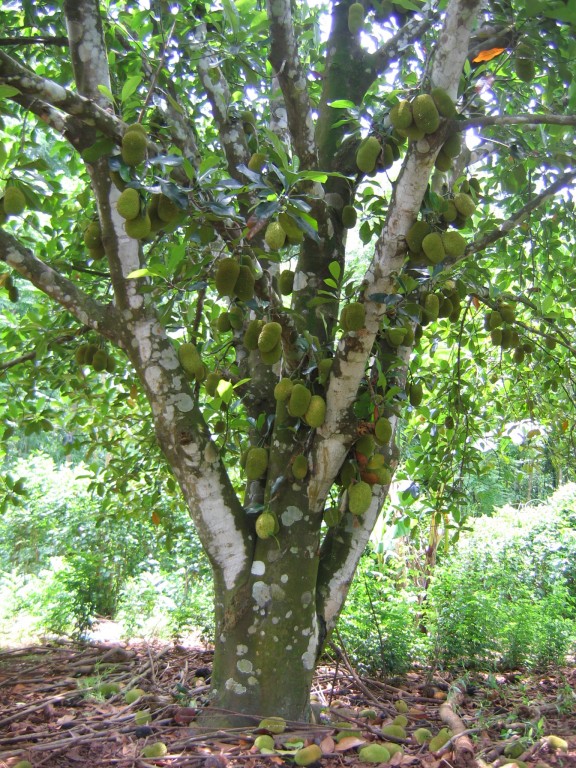 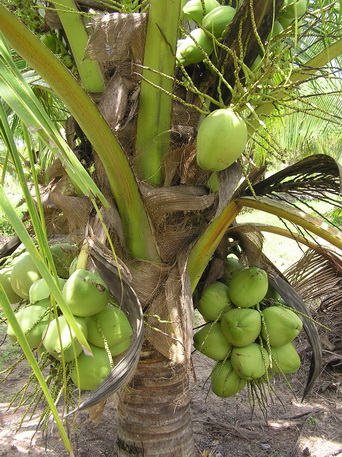 Cây mít
Cây dừa
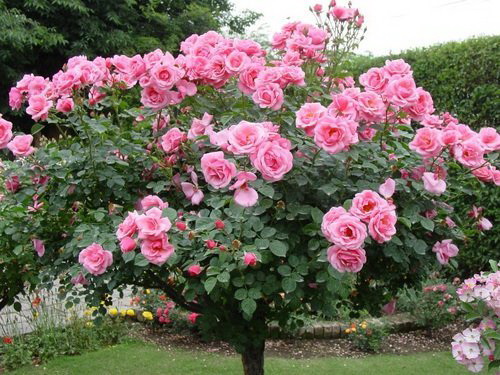 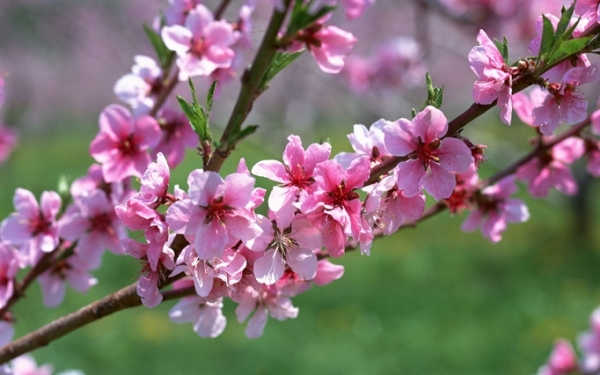 Cây hoa đào
Hoa hồng
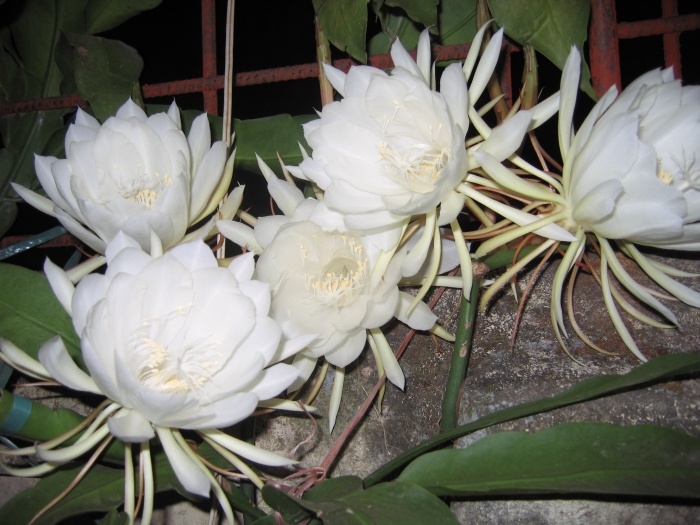 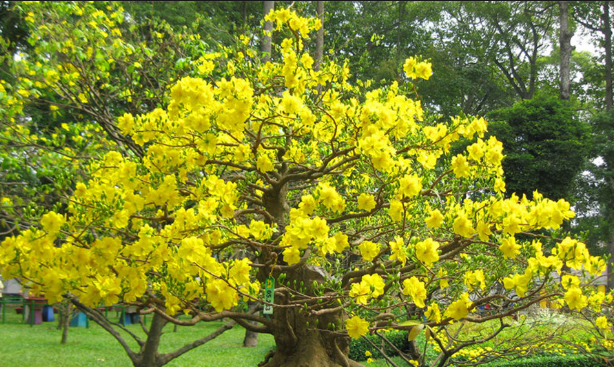 Cây hoa quỳnh
Cây mai vàng
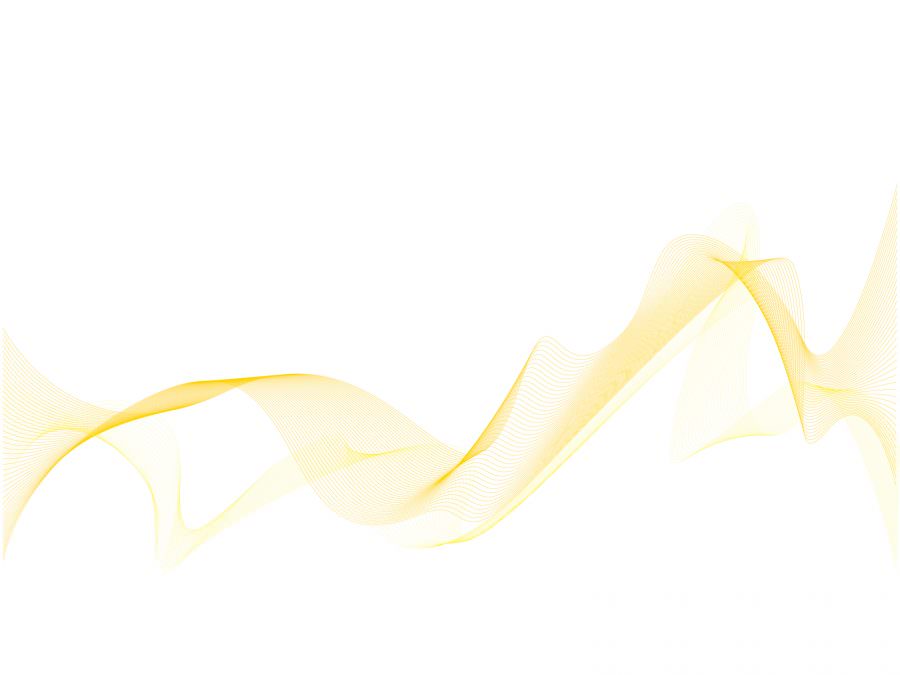 HƯỚNG DẪN LÀM BÀI
1. Chọn cây để quan sát
- Đó là cây gì?
- Cây được trồng ở đâu?
- Ai trồng?
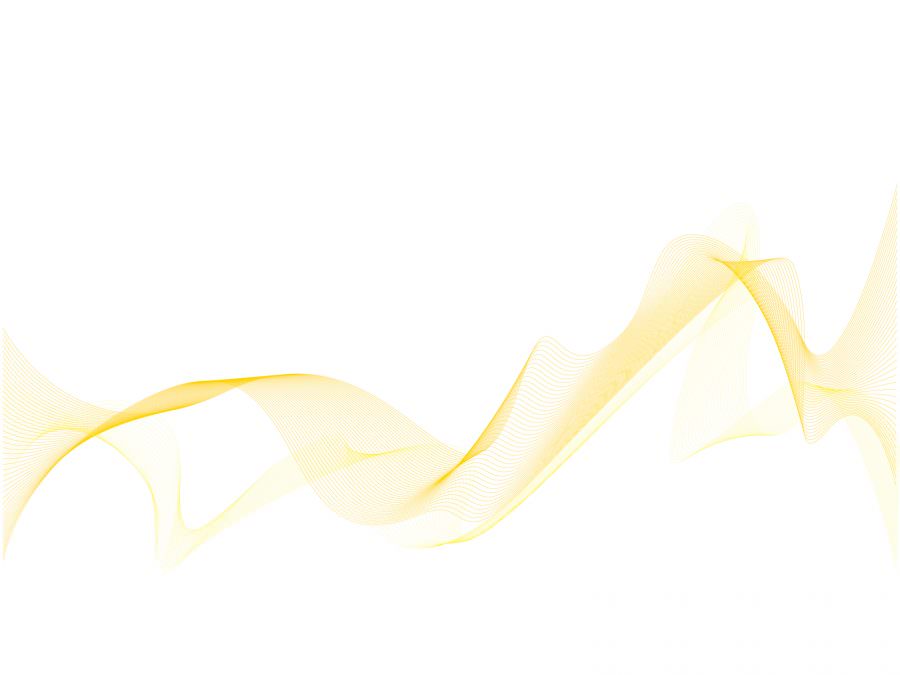 HƯỚNG DẪN LÀM BÀI
2. Lựa chọn trình tự quan sát
- Tả từng bộ phận của cây
- Tả từng thời kì phát triển của cây.
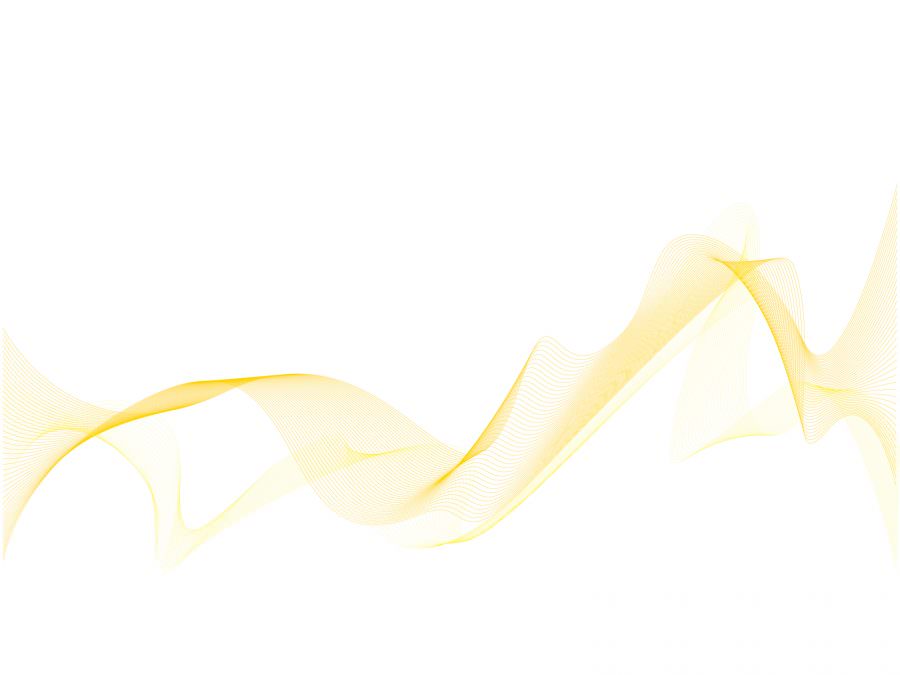 HƯỚNG DẪN LÀM BÀI
3. Sử dụng các giác quan
- Thị giác (mắt)
- Khứu giác (mũi)
- Vị giác (lưỡi)
- Thính giác (tai)
- Xúc giác (tay, chân)
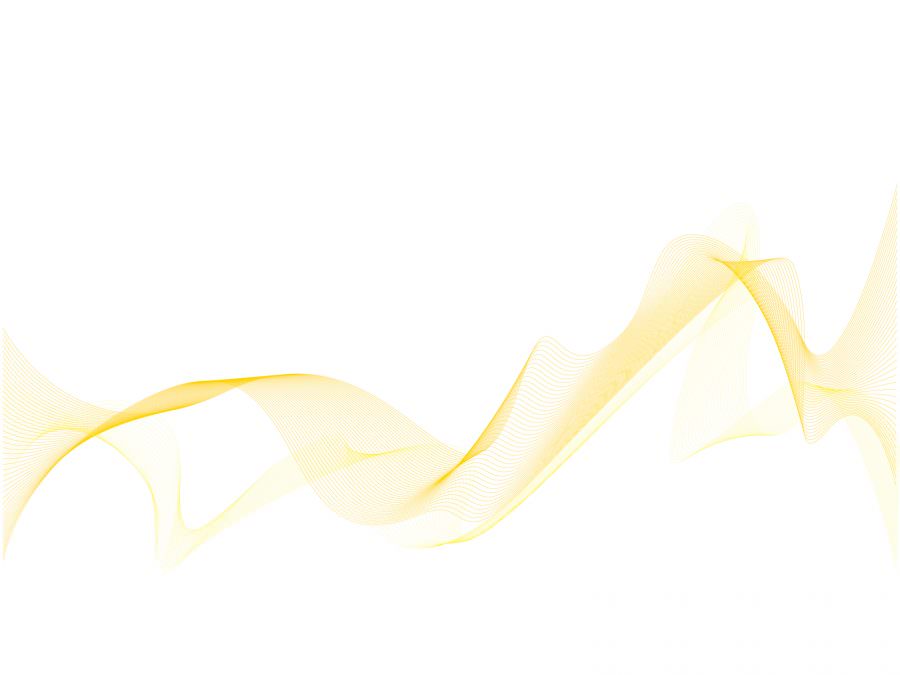 HƯỚNG DẪN LÀM BÀI
4. Nêu đặc điểm nổi bật khác biệt với các cây cùng loài
- Vị trí
- Hình dáng, kích thước
- Sự gắn bó
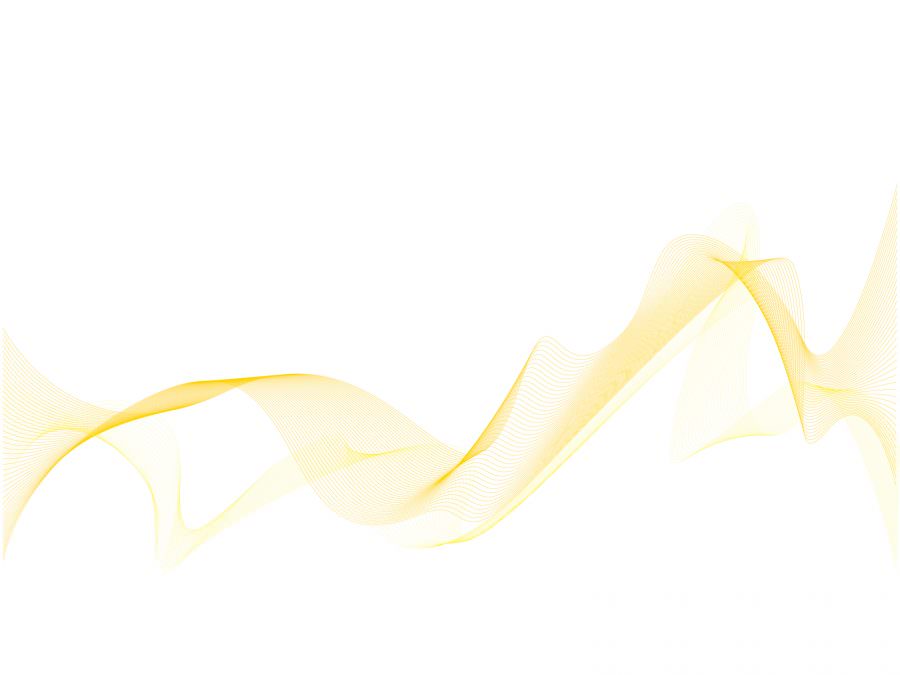 HƯỚNG DẪN LÀM BÀI
5. Trình bày kết quả quan sát
- Liệt kê
- Sơ đồ
Ví duï: Caây boùng maùt
Caây baøng ôû saân tröôøng em, raát to vaø laø moùn quaø hoäi phuï huynh troàng taëng nhaân ngaøy thaønh laäp tröôøng.
- Caây cao ñeán taàng 2 nhö moät chieác duø khoång loà.
+ Reã caây nhoâ leân khoûi maët ñaát nhö nhöõng con raén ñang boø.
+ Thaân caây troøn, maøu naâu xæn, xuø xì nhö da coùc.
+ Taùn laù xanh um, maùt röôïi, che kín moät khoaûng saân tröôøng. Moãi khi coù laøn gioù nheï thoåi qua, chuùng rung rinh nhö chaøo ñoùn.
+ Nhöõng chuøm hoa li ti maøu traéng xen giöõa ñaùm laù xanh .
+ Nhöõng chuù chim saâu lích rích trong voøm laù...
+ Quaû baøng laáp loù chín vaøng trong keû laù.
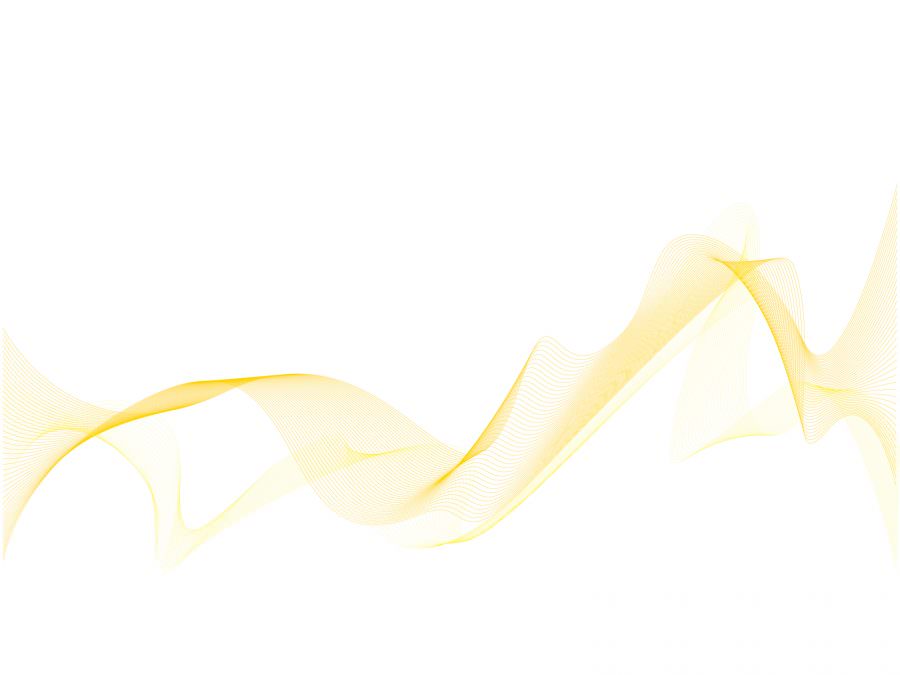 TIÊU CHÍ ĐÁNH GIÁ
1. Chọn cây để quan sát
2. Lựa chọn trình tự quan sát
3. Sử dụng các giác quan
4. Nêu đặc điểm nổi bật khác biệt với các cây cùng loài
5. Trình bày kết quả quan sát
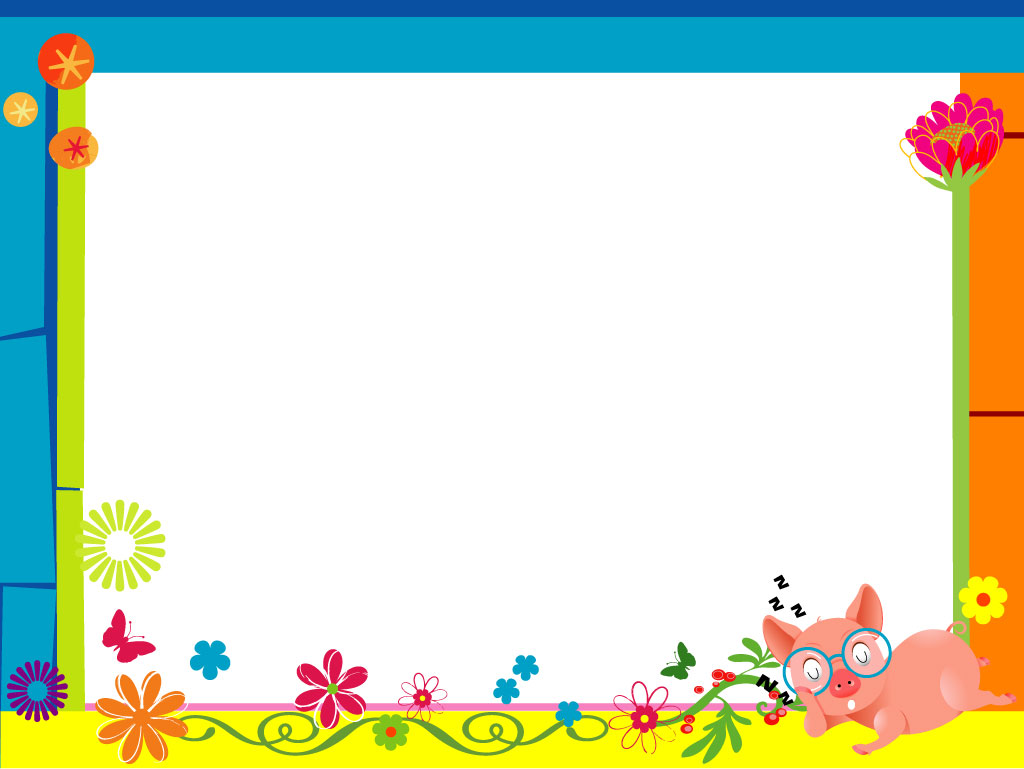 Chúc các con học tập tốt